Πολιτική υγείας και Διοίκηση υπηρεσιών υγείας
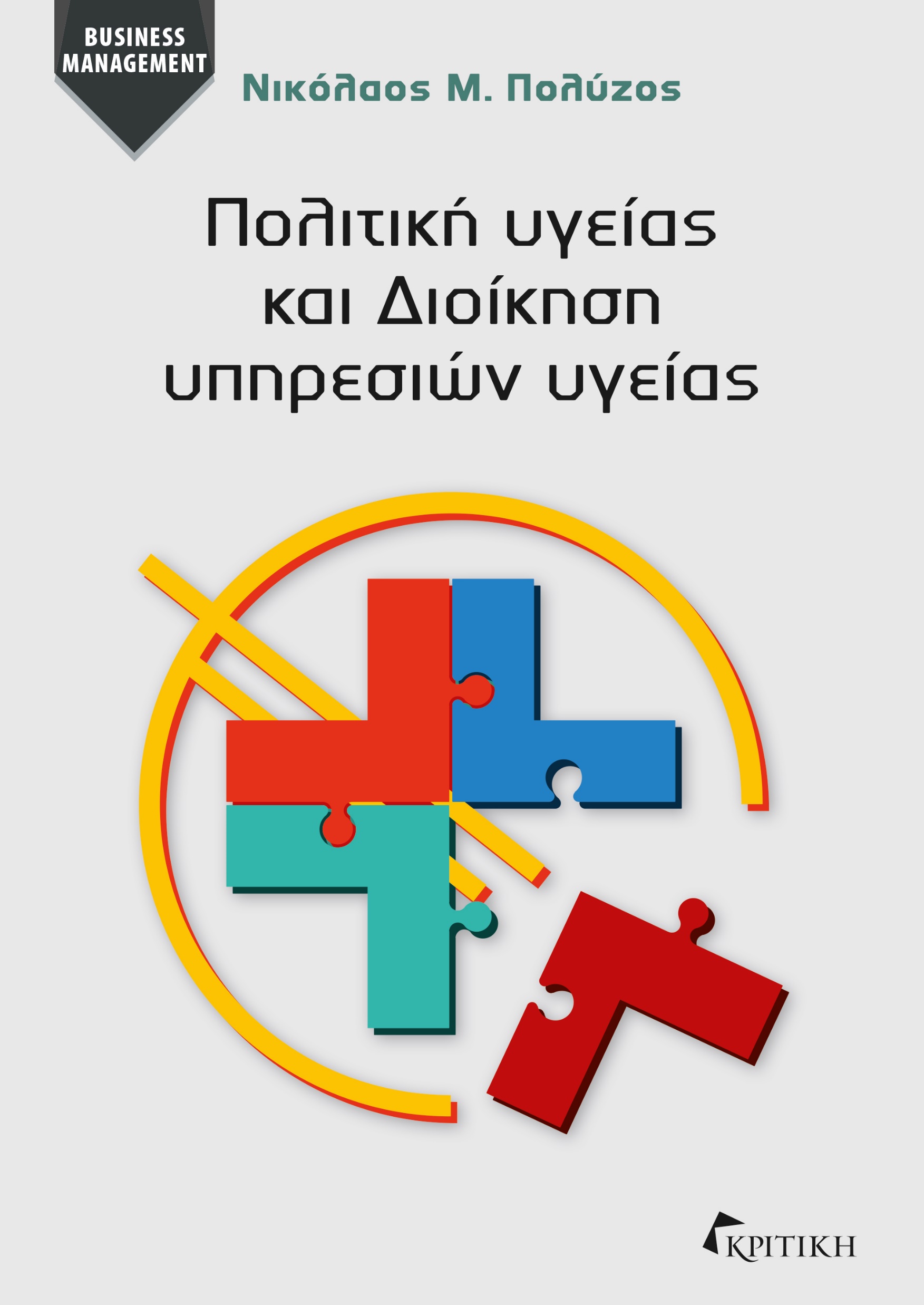 Νικόλαος Μ. Πολύζος
Κεφ. 1

Πολιτική υγείας και διοίκηση υπηρεσιών υγείας: έννοιες 
και περιεχόμενο
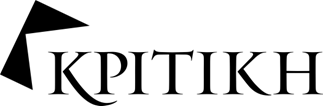 © 2024 Εκδόσεις Κριτική
1.1  Η ­έννοια­ της ­υγείας ­και­ της ­ασθένειας (1)
Πίνδαρος (5ος αι. π.Χ.):

Η υγεία ορίζεται ως «αρμονική λειτουργία των οργάνων»

Πλάτωνας (429-347 π.Χ.):

Μια τέλεια ανθρώπινη κοινωνία θα μπορούσε να επιτευχθεί με την εναρμόνιση των συμφερόντων του ατόμου και της κοινότητας. 

Το ιδανικό της αρχαίας ελληνικής φιλοσοφίας «ένα υγιές μυαλό σε ένα υγιές σώμα» θα ήταν εφικτό, εάν οι άνθρωποι κατακτούσαν τόσο μια εσωτερική αρμονία όσο και μια αρμονία με το φυσικό και το κοινωνικό περιβάλλον
© 2024 Εκδόσεις Κριτική
1.1  Η ­έννοια­ της ­υγείας ­και­ της ­ασθένειας (2)
Αριστοτέλης:

Ο άνθρωπος είναι ένα κοινωνικό ον, από τη φύση του, που τείνει να ζει σε κοινότητες, να σέβεται τα ηθικά πρότυπα και τους ηθικούς κανόνες. 

Αναγκαιότητα ρύθμισης των σχέσεων στην κοινωνία για την αρμονική λειτουργία και διατήρηση της υγείας των μελών της.
© 2024 Εκδόσεις Κριτική
1.1  Η ­έννοια­ της ­υγείας ­και­ της ­ασθένειας (3)
Δημόκριτος:

Συνδέει την υγεία με τη συμπεριφορά, διερωτώμενος γιατί οι άνθρωποι προσεύχονται στον Θεό για την υγεία, αφού είναι ουσιαστικά υπό τον έλεγχό τους.

Ιπποκράτης:

Ήταν ο δημιουργός της έννοιας της «θετικής υγείας», που εξαρτάται από το πρωταρχικό ανθρώπινο σύνταγμα (αυτό που σήμερα ονομάζουμε γενετική), τη διατροφή και την άσκηση. Θεωρούσε ότι η σωστή διατροφή και η άσκηση είναι καθοριστικής σημασίας για την υγεία και ότι οι αλλαγές των εποχών έχουν βαθιές επιπτώσεις στο μυαλό και στο σώμα, με αποτέλεσμα άλλους τύπους κυρίαρχων νόσων κατά τη διάρκεια του χειμώνα (ασθένειες της αναπνευστικής οδού) και άλλους το καλοκαίρι (ασθένειες του πεπτικού συστήματος).
© 2024 Εκδόσεις Κριτική
1.1  Η ­έννοια­ της ­υγείας ­και­ της ­ασθένειας (4)
Κατά τον Μεσαίωνα η αντίληψη της υγείας επηρεάστηκε έντονα από τη θρησκεία και την Εκκλησία, αφού μετά την κατάρρευση της Ρωμαϊκής Αυτοκρατορίας η Εκκλησία έμεινε ως μοναδική σημαντική υποδομή που παρείχε φροντίδα στους ανθρώπους, με βοήθεια βοτάνων που καλλιεργούνταν στους κήπους των μοναστηριών. 
Η «ξεχασμένη» γνώση της αρχαιότητας ανακαλύφθηκε ξανά κατά την Αναγέννηση και επαναπροσδιορίστηκε μέχρι σήμερα. 
Κατά την περίοδο της Βιομηχανικής Επανάστασης η υγεία απέκτησε και οικονομική διάσταση, καθώς συνδέθηκε με την καλή κατάσταση και την ικανότητα εργασίας και τη μείωση απώλειας εργάσιμων ημερών λόγω ασθένειας. Κατά συνέπεια, η αξία της υγείας ήταν τέτοια που επέτρεπε και το οικονομικό κέρδος.
© 2024 Εκδόσεις Κριτική
1.1  Η ­έννοια­ της ­υγείας ­και­ της ­ασθένειας (5)
Όλες οι σύγχρονες έννοιες της υγείας, μέχρι τον ορισμό του ΠΟΥ, αναγνωρίζουν την υγεία ως κάτι περισσότερο από την απουσία ασθένειας, υπονοώντας τη μέγιστη ικανότητα του ατόμου για αυτοπεποίθηση, που θα πρέπει να εξισορροπήσει τις ανθρώπινες εσωτερικές δυνάμεις του και τις δυνατότητές του με το αίσθημα ευχαρίστησης ή δυσαρέσκειας στη σχέση του με το περιβάλλον.
Σύμφωνα με την προσέγγιση της δημόσιας υγείας και της κοινωνικής ιατρικής για την υγεία, δεν πρέπει μόνο να παρατηρούμε την υγεία των ατόμων αλλά και την υγεία των ομάδων και της κοινότητας ως αποτέλεσμα της αλληλεπίδρασης των ατόμων με το κοινωνικό περιβάλλον. 
Σύμφωνα με την ολιστική έννοια της υγείας, η υγεία είναι μια κατάσταση στην οποία κάποιος μπορεί να λειτουργήσει καλά σωματικά, διανοητικά, κοινωνικά και πνευματικά, να εκφράσει το πλήρες φάσμα των δυνατοτήτων του μέσα στο περιβάλλον στο οποίο ζει.
© 2024 Εκδόσεις Κριτική
1.1  Η ­έννοια­ της ­υγείας ­και­ της ­ασθένειας (6)
Ο ορισμός της υγείας από τον ΠΟΥ (1958) περιγράφει την κατάσταση ενός ανθρώπου που απολαμβάνει πλήρη σωματική, ψυχική και κοινωνική ευεξία, και όχι μόνο την απουσία κάποιας ασθένειας ή αναπηρίας.

Ο ορισμός αυτός σήμερα μοιάζει ελλιπής, αφού δεν περιλαμβάνει προσεγγίσεις όπως:

τη βιολογική προσέγγιση,
την κοινωνικο-οικονομική προσέγγιση,
την πολιτισμική-κοινωνιολογική προσέγγιση,
4. την πολιτική προσέγγιση.
© 2024 Εκδόσεις Κριτική
1.1  Η ­έννοια­ της ­υγείας ­και­ της ­ασθένειας (7)
Ένα δεύτερο εννοιολογικό σημείο, που αφορά και το ονομαζόμενο κράτος πρόνοιας, έχει σχέση περισσότερο με την τέταρτη προσέγγιση, όταν δούμε πια το αγαθό της υγείας ως:

1. ιδιωτικό (νεοφιλελεύθερη άποψη),
2. δημόσιο (σοσιαλιστική άποψη),
3. ενδιάμεσο (άλλες ενδιάμεσες ή μεικτές απόψεις).
© 2024 Εκδόσεις Κριτική
1.2  Έννοια και περιεχόμενο πολιτικής και πολιτικού συστήματος (1)
Ένας πρακτικός ορισμός της πολιτικής ισοδυναμεί με τον οργανωμένο εντοπισμό και τη μελέτη συγκεκριμένων και εμπειρικά αναγνωρίσιμων προβλημάτων με τα οποία έρχονται αντιμέτωπες οι σύγχρονες κοινωνίες, είτε για την παροχή δεδομένων «κοινωνικών αγαθών» (π.χ. εκπαίδευση, περίθαλψη, ασφάλιση, στέγαση, μεταφορές κ.λπ.) είτε για την αποφυγή εξίσου δεδομένων «κοινωνικών κινδύνων/ρίσκων» (π.χ. φτώχεια, ανεργία, αναλφαβητισμός, εισοδηματικές ή άλλες ανισότητες κ.λπ.). 
Έτσι, ο ορισμός της πολιτικής αποκτά τους πιο διαδεδομένους επιθετικούς προσδιορισμούς που είναι «οικονομική» και «κοινωνική» πολιτική. Η οικειοποίηση της «κεϋνσιανής θεωρίας» από την αντίστοιχη «νεοκλασική οικονομική θεωρία» εμπέδωσε τον πρώτο, ενώ η κρίση του λεγόμενου κράτους πρόνοιας (δεκαετία 1970) έφερε στην επιφάνεια και συστηματοποίησε την πολιτική διαχείρισης του δεύτερου. Η επικράτηση της λεγόμενης «νεοφιλελεύθερης πολιτικής» ζητά τον επαναπροσδιορισμό των ανωτέρω και τη συμφωνία τους με τη λογική ή την πολιτική της «ιδιωτικοποίησης» (στην παροχή –αν όχι και στη χρηματοδότηση– κοινωνικών αγαθών).
© 2024 Εκδόσεις Κριτική
1.2  Έννοια και περιεχόμενο πολιτικής και πολιτικού συστήματος (2)
Όσον αφορά την πολιτική με την έννοια του πολιτικού συστήματος περιλαμβάνει όλους τους θεσμούς, τους οργανισμούς και τις διαδικασίες που εμπλέκονται σε αυτό που ο Easton (1965) αποκάλεσε «εξουσιαστική κατανομή αξιών για τη κοινωνία» (authoritative allocation of values for society). 
Οι σημαντικές για τον πληθυσμό μιας χώρας αξίες αυτές μπορεί να είναι καταναλωτικά αγαθά (π.χ. τηλεόραση) ή υπηρεσίες (π.χ. υγείας) ή πνευματικά αγαθά (ελευθερία λόγου, δικαιοσύνη κ.λπ.). 
Το πολιτικό σύστημα λειτουργεί και αποφασίζει μέσω του κράτους που περιλαμβάνει τα διάφορα σώματα-θεσμούς (Πρόεδρος, Κυβέρνηση, Βουλή, Δικαιοσύνη, Στρατός κ.λπ.) που έχει συστήσει μια κοινωνία για την παραγωγή εξουσιών και την εφαρμογή των αποφάσεών της (με βάση τους κανόνες λειτουργίας του πολιτικού συστήματος).
© 2024 Εκδόσεις Κριτική
1.2  Έννοια και περιεχόμενο πολιτικής και πολιτικού συστήματος (3)
Η Κυβέρνηση ως στενότερη του κράτους έννοια-θεσμός, αλλά και παράλληλα ως κυριότερος εκφραστής του, περιλαμβάνει όλους τους δημόσιους οργανισμούς (υπουργεία κ.λπ.) που παράγουν ή/και εφαρμόζουν πολιτική/ές με βασικά εργαλεία τους νόμους και τις σχετικές αποφάσεις. 
Συναφή με τις (κυβερνητικές) δομές (π.χ. υπουργεία) είναι οι δημόσιες λειτουργίες-υπηρεσίες (υγεία, παιδεία, δημόσια έργα, εισπράξεις φόρων κ.λπ.) σε εθνικό επίπεδο (π.χ. ΕΟΔΥΥ, ΕΟΠΥΥ, ΕΟΦ κ.ά.), αποκεντρωμένο επίπεδο (ανάλογα με τις βαθμίδες αυτοδιοίκησης, η Περιφέρεια, η Νομαρχία, ο Δήμος) ή τοπικό επίπεδο (π.χ. νοσοκομείο). 
Το πολιτικό σύστημα περιλαμβάνει και ολοκληρώνεται με τα πολιτικά κόμματα, αυτό που αποκαλούμε ιδιωτικό τομέα (π.χ. στον χώρο της υγείας την ιδιωτική ασφάλιση, τις ιδιωτικές μονάδες υγείας, τις φαρμακευτικές εταιρείες κ.λπ.) και τους ψηφοφόρους (είτε ως άτομα είτε ως μη κυβερνητικές οργανώσεις).
© 2024 Εκδόσεις Κριτική
1.2  Έννοια και περιεχόμενο πολιτικής και πολιτικού συστήματος (4)
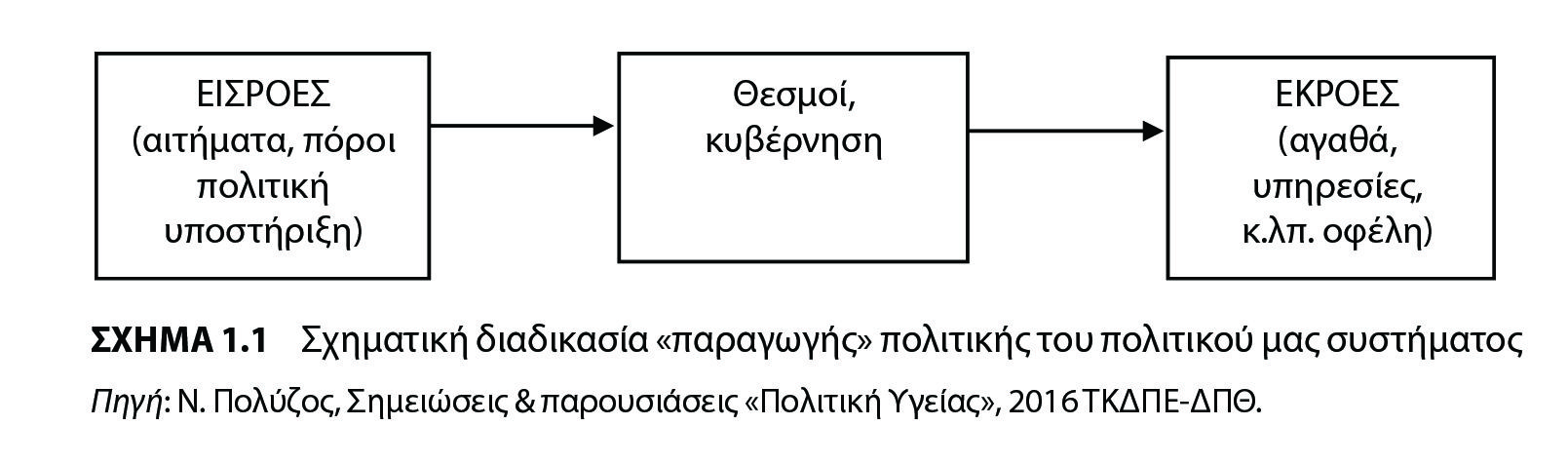 © 2024 Εκδόσεις Κριτική
1.2  Έννοια και περιεχόμενο πολιτικής και πολιτικού συστήματος (5)
Τα επόμενα ερωτήματα είναι α. πώς η πολιτειακή δομή επιτρέπει ή ενθαρρύνει τη συμμετοχή των πολιτών στη διαμόρφωση της δημόσιας πολιτικής (π.χ. υγείας και λοιπών υπηρεσιών που διαμορφώνουν το δίκτυο κοινωνικής προστασίας) και β. ποιες είναι οι αξίες και τα πιστεύω των πολιτών για την πολιτική και τους θεσμούς της (σημείο κρίσιμο στις σημερινές κοινωνίες). 
Οι απαντήσεις προϋποθέτουν την εξέταση του τρόπου συμμετοχής των πολιτών, δηλαδή: α. άμεσος (με τις ενώσεις καταναλωτών ή ασθενών, άλλες δημοτικές-κοινοτικές-διαμερισματικές επιτροπές κ.ο.κ.) και β. έμμεσος (μέσω των βουλευτών ή άλλων εκλεγμένων αυτοδιοικητικών οργάνων). 
Αυτό οδηγεί αυτόματα στη διαφοροποίηση των πολιτικών συστημάτων που, π.χ. κατά τον Blondel (1990), οι διαφορές τους εντοπίζονται από τρεις ερωτήσεις:
α. Πόσο δημοκρατικό (συμμετοχικό) είναι το πολιτικό σύστημα και οι αποφάσεις;
β. Πόσο (φιλ)ελεύθερα ή εξουσιαστικά διαμορφώνονται οι αποφάσεις (μετά από
εξέταση και δημόσια συζήτηση εναλλακτικών λύσεων ή την επιβολή μίας);
γ. Υπάρχει ισότιμη ή ανισότιμη κατανομή αγαθών και υπηρεσιών στο τέλος;
© 2024 Εκδόσεις Κριτική
1.2  Έννοια και περιεχόμενο πολιτικής και πολιτικού συστήματος (6)
Οι ερωτήσεις αυτές τελικά ομαδοποιούνται στις εξής πέντε κατηγορίες:

α. δημοκρατικό-ελεύθερο σύστημα (liberal-democratic), π.χ. χώρες της ΕΕ,
β. ισότιμο-εξουσιαστικό σύστημα (egalitarian-authoritarian), π.χ. Κούβα,
γ. παραδοσιακό-ανισότιμο (traditional-inegalitarian), π.χ. Σαουδική Αραβία,
δ. λαϊκό-λαϊκιστικό (populist), π.χ. χώρες της Αφρικής,
ε. εξουσιαστικό-ανισότιμο (authoritarian-inegalitarian), π.χ. δικτατορίες.
© 2024 Εκδόσεις Κριτική
1.3  Ορισμός διαδικασίας και προτυποποίηση       πολιτικών επιλογών (1)
Πολιτική, τελικά, σημαίνει επιλογή μη αντικρουόμενων στόχων και μέσων για την επίτευξη μη αντικρουόμενων αποτελεσμάτων μεσο- και μακροπρόθεσμα. 
Η έκφραση μιας κυβερνητικής πολιτικής δεν «φυλακίζει» τα γεγονότα, αλλά αναδεικνύει και λύνει τα προβλήματα (Ignatief 1992). 
Οι Hogwood & Gunn (1984) δίνουν στην πολιτική ορισμούς όπως α. σύνολο τομέα δραστηριοτήτων (π.χ. οικονομική ή κοινωνική πολιτική), β. έκφραση ενός γενικού στόχου (π.χ. πάταξη διαφθοράς), γ. μια συγκεκριμένη πρόταση ή ένα πρόγραμμα (π.χ. βελτίωση πανεπιστημιακής ή νοσοκομειακής πολιτικής). 
Η Walt (2004) ως πολιτική αναφέρει μια σειρά αλληλοσυνδεόμενων δραστηριοτήτων με σκόπιμα ή μη σκόπιμα αποτελέσματα για τον πληθυσμό αναφοράς (και τελικά winners & losers).
© 2024 Εκδόσεις Κριτική
1.3  Ορισμός διαδικασίας και προτυποποίηση       πολιτικών επιλογών (2)
Όλες αυτές οι έννοιες έχουν περισσότερο επιχειρησιακή άποψη και δίνουν βάρος
στην πολιτική διαδικασία και την προτυποποίηση των πολιτικών επιλογών (όπως
αυτές εφαρμόστηκαν στις δυτικές κοινωνίες). Οι διάφοροι τύποι και επίπεδα πολιτικής
φαίνονται στον Πίνακα 1.1.
Τα στάδια διαμόρφωσης της πολιτικής υγείας είναι:
1. ορισμός του προβλήματος και αναγνώριση λύσεων,
2. απόφαση πολιτικής (στόχοι, ποιος, πώς, πού κ.λπ.),
3. εφαρμογή πολιτικής (πόροι, συμμετοχή, ανάθεση κ.λπ.),
4. αξιολόγηση πολιτικής (μηχανισμοί και αποτελέσματα).

Τα πρότυπα (models) πολιτικής υγείας (Lindblom 1957, Etzioni 1967) είναι:
1. ορθολογικό (rational),
2. ιστορικό-αυξητικό (incremental),
3. μεικτό (mixed scanning).
© 2024 Εκδόσεις Κριτική
1.3  Ορισμός διαδικασίας και προτυποποίηση       πολιτικών επιλογών (3)
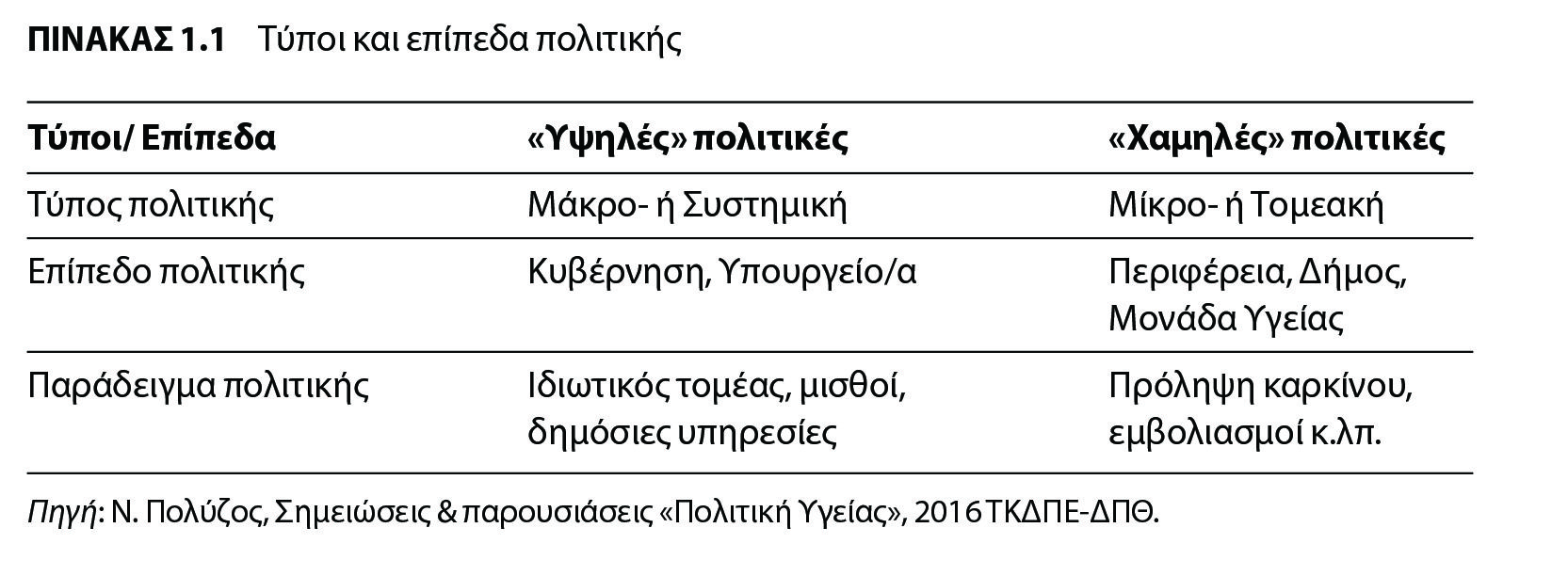 © 2024 Εκδόσεις Κριτική
1.4  Σημασία και μηχανισμοί παραγωγής             πολιτικών υγείας (1)
Πολιτική υγείας είναι (ή περιέχει) δραστηριότητα/ες που επιδρούν σε μια θεσμική ομάδα που περιλαμβάνει οργανισμούς φροντίδας υγείας, υπηρεσίες ή προγράμματα υγείας, καθώς και τη χρηματοδότηση αυτών, με στόχο τη βελτίωση της δημόσιας υγείας πολιτών - ασθενών.
Ο κυριότερος μηχανισμός παραγωγής πολιτικής υγείας είναι η θέσπιση προτεραιοτήτων και οι κατάλληλες επιλογές που γίνονται από τους παράγοντες που συμμετέχουν στη διαδικασία αυτή (σχηματικά φαίνεται στο Σχήμα 1.2). 
Στην Ελλάδα, όταν αναφερόμαστε στην (εθνική) πολιτική (π.χ. υγείας), αναφερόμαστε σχεδόν πάντα στην επάρκεια των υποδομών και στην οργάνωση των υπηρεσιών και λιγότερο σε πολιτικές που λύνουν προβλήματα προστασίας της δημόσιας υγείας. 
Η πολιτική υγείας στη χώρα μας χρειάζεται μηχανισμούς (Ζηλίδης 2005):
1. παρακολούθησης παραγόντων, επιπέδων και δεικτών υγείας,
2. διαμόρφωσης εθνικών στόχων υγείας,
3. ανάπτυξης εθνικών πολιτικών και επίλυσης προβλημάτων.
© 2024 Εκδόσεις Κριτική
1.4  Σημασία και μηχανισμοί παραγωγής             πολιτικών υγείας (2)
Κέντρα παραγωγής μηχανισμών πολιτικής υγείας στη χώρα μας είναι:

1. Υπουργεία (Υγείας, Οικονομίας κ.ά.),
2. Κεντρικό Συμβούλιο Υγείας (ΚΕΣΥ),
3. Διοικήσεις Υγειονομικών Περιφερειών (πρώην ΠεΣΥΠ νυν ΥΠε),
4. Αυτοδιοικητικοί και Ασφαλιστικοί Οργανισμοί (ΚΕΔΕ, ΕΟΠΥΥ),
5. Επιστημονικοί Οργανισμοί (ΕΟΔΥ, Ινστιτούτα κ.λπ.),
6. Ιδιωτικός Τομέας Ασφάλισης και Υπηρεσιών Υγείας,
7. Βιομηχανία Βιοϊατρικής τεχνολογίας (ΒΙΤ) και Φαρμάκου,
8. Ειδικοί Τομείς (ΟΚΑΝΑ, ΚΕΘΕΑ κ.λπ.),
9. Μη Κυβερνητικοί Οργανισμοί (Γιατροί χωρίς σύνορα, ενώσεις πρώην ή νυν πασχόντων κ.λπ.),
10. Άλλοι (θα αναλυθούν διεξοδικά).
© 2024 Εκδόσεις Κριτική
1.4  Σημασία και μηχανισμοί παραγωγής             πολιτικών υγείας (3)
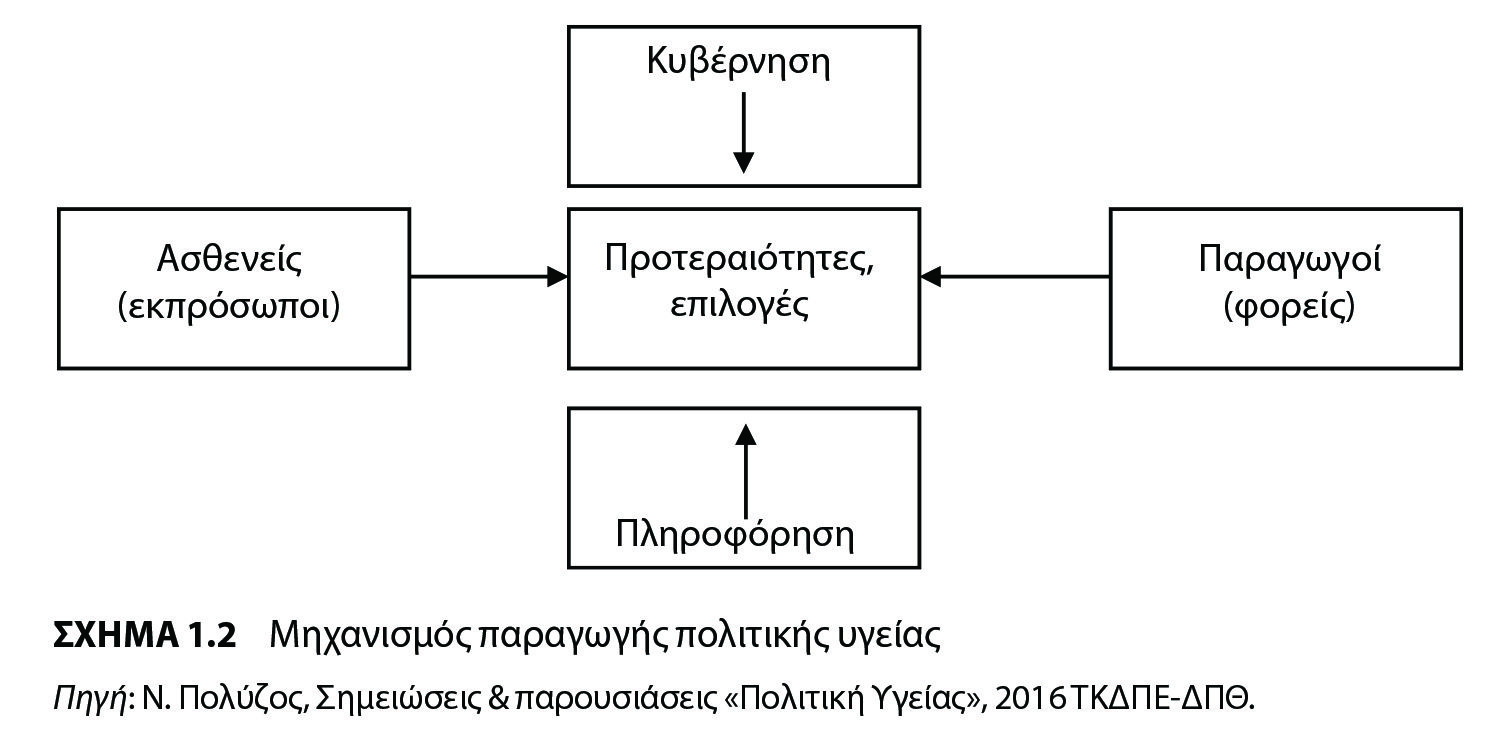 © 2024 Εκδόσεις Κριτική
1.5  Στόχοι και αξιολόγηση πολιτικών υγείας (1)
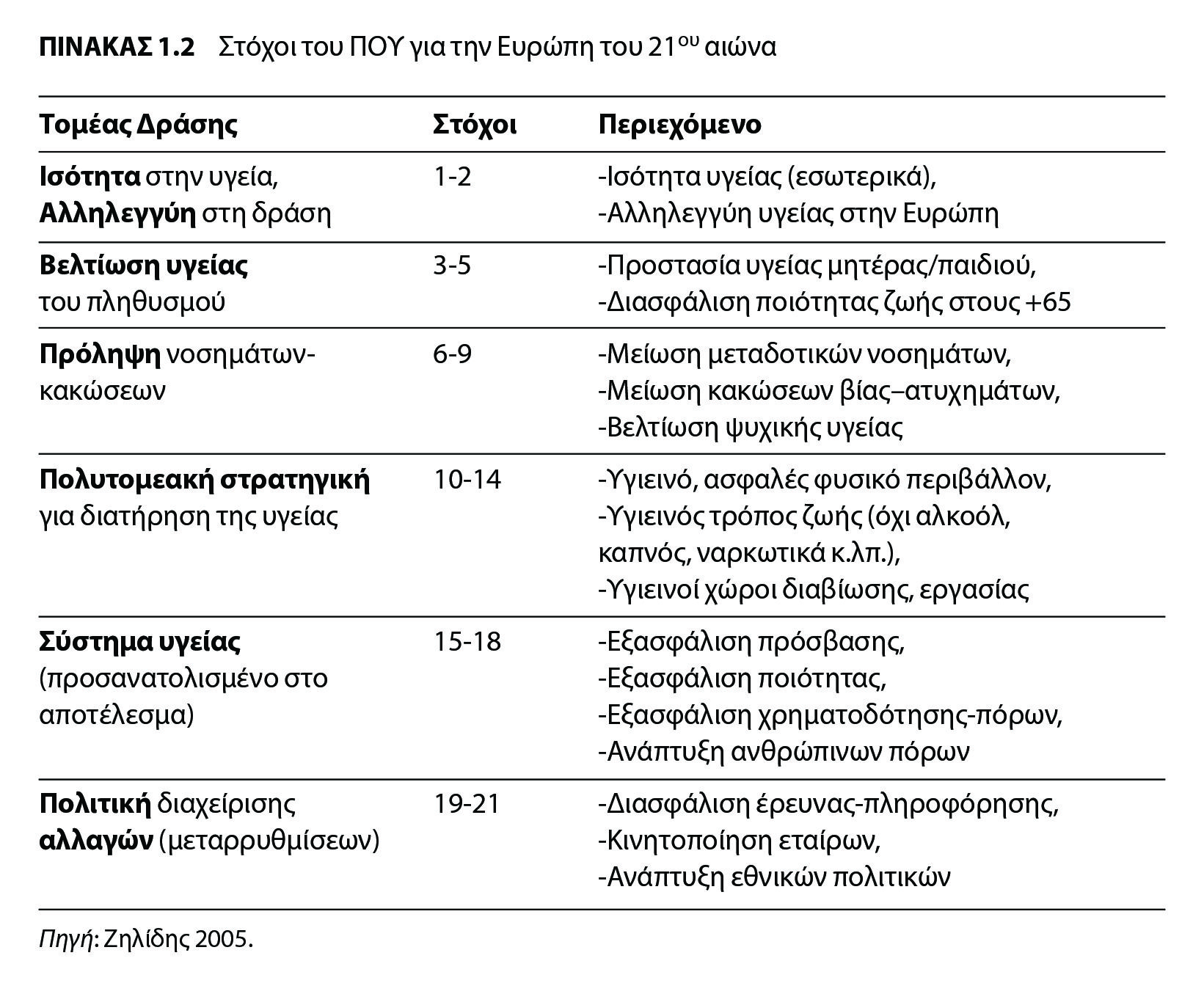 © 2024 Εκδόσεις Κριτική
1.5  Στόχοι και αξιολόγηση πολιτικών υγείας (2)
Βασικό στοιχείο σύνδεσης μεταξύ στόχων και αποτελεσμάτων αποτελεί η αξιολόγηση και η έρευνα διαπίστωσης αν οι ακολουθούμενες πολιτικές πέτυχαν ή χρειάζονται διορθωτικές κινήσεις.

Η αξιολόγηση και η έρευνα μπορεί να γίνεται από: 
α. συλλογή δεικτών από τους θεσμικά νομιμοποιημένους προς τούτο οργανισμούς, 
β. επιστημονική έρευνα από εξειδικευμένους επιστήμονες ή κέντρα αναφοράς, 
γ. έκφραση γνωμών - προτάσεων από τα ενδιαφερόμενα κατά περίσταση μέρη.
© 2024 Εκδόσεις Κριτική
1.5  Στόχοι και αξιολόγηση πολιτικών υγείας (3)
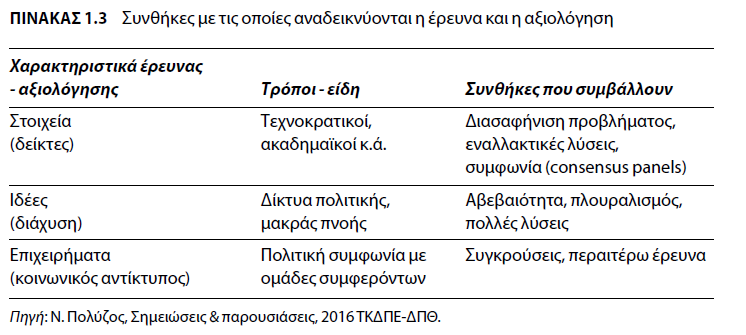 © 2024 Εκδόσεις Κριτική
1.5  Στόχοι και αξιολόγηση πολιτικών υγείας (4)
Στοχοθεσία μιας νέας πολιτικής υγείας στην Ελλάδα:

1. Διανεμητική αποδοτικότητα στη χρηματοδότηση του συστήματος υγείας με συναφή στόχο την ισότητα-ισοτιμία στην πρόσβαση και στην κατανομή πόρων.

2. Τεχνική αποδοτικότητα των μονάδων υγείας με απολύτως συναφείς στόχους την αποτελεσματικότητα και την ποιότητα των υπηρεσιών υγείας, καθώς και την ικανοποίηση ασθενών και ανθρώπινου δυναμικού.

3. Ανάπτυξη εθνικών (και περιφερειακών) ολοκληρωμένων (πολυτομεακών) πολιτικών δημόσιας υγείας και ΠΦΥ (συνεχής πρόσβαση στον πολίτη) με σκοπό την πρόληψη-προαγωγή-προστασία της υγείας του πληθυσμού,
© 2024 Εκδόσεις Κριτική
1.5  Στόχοι και αξιολόγηση πολιτικών υγείας (5)
Στοχοθεσία μιας νέας πολιτικής υγείας στην Ελλάδα:

4. Ενδυνάμωση του ρόλου και συμμετοχή του πολίτη μέσω της επαρκούς ενημέρωσης-πληροφόρησης του ασθενή-πολίτη και της απλοποίησης των διαδικασιών.

5. Πολιτικές διαχείρισης αλλαγών χρηματοδότησης με συνέχιση                 της αποκέντρωσης-περιφερειακής οργάνωσης, με ολοκληρωμένη περίθαλψη όλων των βαθμίδων προς τον πολίτη-ασθενή.

6. Εθνική στρατηγική διασφάλισης ποιότητας με διασφάλιση της τεκμηριωμένης λήψης αποφάσεων, με ασφάλεια και διαφάνεια,                       και σαφή επίπτωση στη χρηματοδότηση των μονάδων                                                     και υπηρεσιών υγείας.
© 2024 Εκδόσεις Κριτική
1.6  Έννοια και περιεχόμενο της διοίκησης (1)
Το μάνατζμεντ μπορεί να θεωρηθεί μια από τις αρχαιότερες δραστηριότητες του ανθρώπου, αν και πολλοί πιστεύουν ότι είναι δημιουργία των νεότερων χρόνων και ιδιαίτερα των χρόνων μετά την (πρώτη) βιομηχανική επανάσταση του 19ου αιώνα. Αρκετοί, όμως, θεωρούν ότι οι ρίζες του μπορούν να ανιχνευτούν στους αρχαίους Αιγύπτιους, Έλληνες και Ρωμαίους που ασχοληθήκαν πρακτικά με το μάνατζμεντ, όπως φαίνεται από τα μεγάλα έργα-μνημεία, που κατασκευάστηκαν χιλιάδες χρόνια πριν, και τα οποία δεν θα μπορούσαν να γίνουν, αν δεν υπήρχε κατανόηση της συλλογικής δραστηριότητας του ατόμου και της έννοιας του μάνατζμεντ.
© 2024 Εκδόσεις Κριτική
1.6  Έννοια και περιεχόμενο της διοίκησης (2)
Οι επιστήμες της διοίκησης και της οργάνωσης αναπτύχθηκαν αρχικά στις ΗΠΑ και αργότερα επεκτάθηκαν στις υπόλοιπες αναπτυγμένες χώρες (Wren 2005). Η αγγλοσαξονική προέλευση των επιστημών αυτών προκαλεί σε εμάς κάποια προβλήματα ορολογίας, επειδή, εκτός των άλλων, από καταβολής του ελληνικού κράτους οι επιρροές από τον γαλλικό και γερμανικό τρόπο σκέψης και διοίκησης ήταν σημαντικές. Έχουμε, τουλάχιστον μέχρι πριν λίγες δεκαετίες, ταυτίσει τον όρο διοίκηση με την έννοια που στη Γαλλία έχει ο όρος administration, που συνδέει τη διοικητική επιστήμη με το διοικητικό δίκαιο και την πολιτειακή οργάνωση. Αντίθετα, ο όρος management, που χρησιμοποιείται στις ΗΠΑ, τη Μ. Βρετανία και άλλες χώρες της Κοινοπολιτείας, περιέχει περισσότερο την έννοια της οργάνωσης και λιγότερο της διοίκησης. Άλλωστε και ο όρος «scientific management» του Taylor (1911) στα γαλλικά μεταφράστηκε ως «organization scientifique du travail» (επιστημονική οργάνωση της εργασίας).
© 2024 Εκδόσεις Κριτική
1.6  Έννοια και περιεχόμενο της διοίκησης (3)
Οι εννοιολογικές προσεγγίσεις ξεκινούν από την έννοια του οργανισμού, στον βαθμό που αυτή ταυτίζεται με την οργάνωση ως οργανωσιακή οντότητα (πανεπιστήμιο, νοσοκομείο κ.λ.π). Οργάνωση σημαίνει τη σειρά ορισμένων ενεργειών και δραστηριοτήτων ή το σύνολο καθιερωμένων σχέσεων που διέπουν την αλληλεπίδραση μεταξύ των στοιχείων ενός συστήματος (Κανελλόπουλος 1994). Απαιτεί, λοιπόν, συγκεκριμένη δομή και επίσημους κανόνες, σε αντιδιαστολή με τις διαπροσωπικές σχέσεις που χαρακτηρίζουν κυρίως τις άτυπες ομάδες ή τις ανεπίσημες οργανώσεις. Ως οργανισμός καθορίζεται η ομάδα ανθρώπων που εργάζονται για την επίτευξη ενός κοινού σκοπού, αφού καθοριστούν οι στόχοι, τα μέσα, οι σχέσεις και, τέλος, μετρηθούν τα αποτελέσματα. Συνεπώς, οι άνθρωποι, οι λοιποί πόροι, ο κοινός σκοπός και οι αντίστοιχοι στόχοι καθώς και η ύπαρξη οργανωτικής δομής – συστήματος εξουσίας – τρόπου επικοινωνίας είναι τα βασικά χαρακτηριστικά του οργανισμού (Pride, Hughes, Kapoor 2011, Certo 1980).
© 2024 Εκδόσεις Κριτική
1.6  Έννοια και περιεχόμενο της διοίκησης (4)
Ως συνέχεια των ανωτέρω, διοίκηση είναι:
α. η διαδικασία συντονισμού ανθρώπων και άλλων παραγωγικών συντελεστών με σκοπό την επίτευξη των στόχων ενός οργανισμού,
β. η διαδικασία επίτευξης των στόχων ενός οργανισμού με τη χρήση και αξιοποίηση των ανθρώπινων και άλλων πόρων του οργανισμού,
γ. η διαδικασία ενσυνείδητης καθοδήγησης οργανωμένων δραστηριοτήτων,
δ. η τέχνη της επίτευξης στόχων μέσω του ανθρώπινου παράγοντα.
© 2024 Εκδόσεις Κριτική
1.6  Έννοια και περιεχόμενο της διοίκησης (5)
Μέσα από την πολυμορφία αλλά και τις κοινές συνισταμένες των εννοιών-ορισμών αυτών, το σημαντικό είναι να αναφερθούν οι βασικές αρχές ή/και λειτουργίες της διοίκησης (administration) – διαχείρισης (management):
α. Σχεδιασμός-προγραμματισμός: θέτει σκοπό, στόχους και κατευθύνσεις και διαμορφώνει το σχέδιο πραγμάτωσής τους.
β. Οργάνωση: καθορίζει τις απαραίτητες δραστηριότητες-διαδικασίες με συγκεκριμένη δομή-ιεράρχηση και κατανέμει ευθύνες-αρμοδιότητες σε συγκεκριμένες ομάδες-τμήματα με διαμορφωμένη βαθμίδα εξουσίας.
γ. Διεύθυνση/καθοδήγηση: εποπτεία για την επίτευξη των στόχων.
δ. Έλεγχος: αξιολόγηση και διόρθωση δραστηριοτήτων.
ε. Ανασκόπηση (feedback): αναθεώρηση – τροποποίηση διαδικασιών-δραστηριοτήτων με στόχο τη βελτίωση των αποτελεσμάτων και με αυτήν την έννοια δεν αποτελεί βασική αρχή, αλλά επανεξέταση των υπολοίπων.
© 2024 Εκδόσεις Κριτική
1.6  Έννοια και περιεχόμενο της διοίκησης (6)
Ανάλογα με τα διάφορα επίπεδα διοίκησης καθορίζεται και το εύρος των ανωτέρω δραστηριοτήτων. Έτσι, στο «ανώτερο» επίπεδο οι «διοικητικές» δραστηριότητες (π.χ. σχεδιασμός, διεύθυνση, μέρος της οργάνωσης κ.ο.κ.) είναι περισσότερες, ενώ στο «κατώτερο» επίπεδο οι «εκτελεστικές» δραστηριότητες (π.χ. μέρος της οργάνωσης, έλεγχος, ανασκόπηση κ.λπ.) είναι μεγαλύτερες.
Αντίστοιχα, επεκτείνοντας περαιτέρω την έννοια της οργάνωσης και τα βήματά της πρέπει να πούμε ότι, αν ο σχεδιασμός-προγραμματισμός ορίζει τι πρέπει να γίνει, η οργάνωση καθορίζει το πώς θα γίνει. Αναλυτικά, «οργάνωση είναι η δραστηριότητα που καθορίζει τον (επίσημο) ρόλο που κάθε εργαζόμενος έχει στον οργανισμό καθώς και τους κανόνες με τους οποίους κινείται η κάθε δραστηριότητα» (Daft 1991). Τα συγκεκριμένα αρχικά βήματά της είναι:
1. Ομαδοποίηση τομέων, τμημάτων και γενικών δραστηριοτήτων-αρμοδιοτήτων (τμηματοποίηση οργανισμού).
2. Καθορισμός συγκεκριμένων εργασιών και θέσεων εργασίας (division of labor).
3. Στελέχωση των ανωτέρω με το κατάλληλο προσωπικό και άλλους πόρους.
4. Οργανωτική δομή και σχέσεις εξουσίας (ιεράρχηση), δηλαδή οργανωτικό πλαίσιο.
5. Αποτελέσματα – αξιολόγηση – ανατροφοδότηση.
© 2024 Εκδόσεις Κριτική
1.6  Έννοια και περιεχόμενο της διοίκησης (7)
Σημαντική θέση σε όλα τα ανωτέρω λαμβάνει η έννοια «ηγέτης» και «ηγεσία», στο πνεύμα της καθοδήγησης και του ελέγχου. Είναι, λοιπόν, ταυτόσημη με τη διαδικασία με την οποία ο ένας (π.χ. μάνατζερ) επηρεάζει τη συμπεριφορά και τις πράξεις άλλων ανθρώπων με σκοπό την επίτευξη των στόχων που τέθηκαν (Δικαίος κ.ά. 1999). 
Οι δεξιότητες του κάθε ηγέτη (μάνατζερ), αν και ποικίλλουν ανάλογα με το επίπεδο διοίκησης που ασκεί, βασικά πρέπει να είναι:
α. Τεχνικές (technical skills): εξειδικευμένη γνώση και εργασία.
β. Διαπροσωπικές (interpersonal skills): ικανότητες κατανόησης, οργάνωσης, καθοδήγησης, παρακίνησης, συνεργασίας, συντονισμού, επικοινωνίας κ.λπ.
γ. Σκέψης – θεώρησης (conceptual skills): συνολική αντίληψη της ολότητας (οργανισμού) αλλά και των τμημάτων αυτής.
© 2024 Εκδόσεις Κριτική
1.7  Διοίκηση στο παρελθόν και το μέλλον της δημόσιας διοίκησης (1)
Μέσα από ανασκόπηση των προσεγγίσεων διοικητικής σκέψης που αναπτύχθηκαν τον προηγούμενο αιώνα (Πολύζος 2014), γίνεται κατανοητό ότι αναζητήθηκαν τρόποι κατανόησης και βελτίωσης της οργάνωσης.
Βασικό χαρακτηριστικό των μετέπειτα θεωριών της συμπεριφοράς αποτελεί η επικέντρωσή τους στον άνθρωπο και στην υπόθεση ότι τα άτομα στον χώρο εργασίας επιζητούν ικανοποίηση στις κοινωνικές τους σχέσεις και αποζητούν την προσωπική ολοκλήρωση. Με την προσέγγιση αυτή φωτίστηκε μια άλλη πτυχή της οργανωτικής δομής που είχε αγνοηθεί από τους εκπροσώπους της κλασικής σχολής. Συνεπώς, μέσα από την αναδίφηση της βιβλιογραφίας, μπορεί να εξηγηθεί η έννοια των οργανισμών ως κοινοτήτων της Follett, το φαινόμενο Hawthorne και η πυραμίδα του Maslow.
Η είσοδος των μαθηματικών, της στατιστικής, της επιχειρησιακής έρευνας και της πληροφορικής τις τελευταίες δεκαετίες φανέρωσαν την ποσοτική διάσταση της διοίκησης που έχει σχέση κυρίως με τον έλεγχο και την αξιολόγηση, καθώς και τη συνεπαγόμενη ανασκόπηση, που οδηγεί πάλι στον σχεδιασμό-προγραμματισμό και στις υπόλοιπες αρχές της (οργάνωση, συντονισμός κ.ά.). Επιπλέον, εισήλθε και η ποιοτική διάσταση με τη διόγκωση της επιστημονικής γνώσης στην ποιότητα, από την εμπειρική της εφαρμογή και εξέλιξη στις ιδιωτικές επιχειρήσεις και τους δημόσιους οργανισμούς, ιδιαίτερα στην υγεία και τις τελευταίες δεκαετίες (στη χώρα μας πιο πρόσφατα).
© 2024 Εκδόσεις Κριτική
1.7  Διοίκηση στο παρελθόν και το μέλλον της δημόσιας διοίκησης (2)
Εμπνευσμένη πια από τα νέα αναπτυξιακά πρότυπα, στα οποία επικρατούν κυρίως νεοφιλελεύθερες ιδέες, η (Νέα) Δημόσια Διοίκηση –(New) Public Management– αμφισβητεί τη γραφειοκρατία και γεφυρώνει τον τεϋλορισμό, μεταφέροντας εργαλειακές προσεγγίσεις και από τον ιδιωτικό τομέα (Κτιστάκη 2009). 
Οι δράσεις που συνδέουν τη λεγόμενη Νέα Δημόσια Διοίκηση ταξινομούνται παρακάτω:
1. στρατηγικός σχεδιασμός (strategic planning) των πολιτικών (policies),
2. διοίκηση αποτελεσμάτων (output/outcome management) σε προγράμματα ή υπηρεσίες,
3. διοίκηση ολικής ποιότητας (total quality management) παρεχόμενων υπηρεσιών,
4. ηλεκτρονική διακυβέρνηση (e-governance) με απλούστευση διαδικασιών μέσω και διαδικτύου,
5. μέτρηση συγκριτικής απόδοσης μονάδων (bencmarking) και ο έλεγχος αυτών (audit),
6. η κατάρτιση και παρακολούθηση προϋπολογισμών (budgeting) και η-προμηθειών (e-procurement),
7. η σύνδεση αμοιβών προσωπικού με την απόδοσή του (HR performance).
© 2024 Εκδόσεις Κριτική
1.8  Διοίκηση στην υγεία (1)
Η σύγχρονη προσέγγιση της οργανωτικής θεωρίας προσπαθεί έναν συγκερασμό των πορισμάτων της κλασικής προσέγγισης, που επικεντρώθηκε στην «ανατομία» της οργάνωσης και τη σχολή των ανθρώπινων σχέσεων, με επίκεντρο τον εργαζόμενο, στη μελέτη του τρόπου που η οργάνωση επηρεάζει την ανθρώπινη συμπεριφορά. Η σύγχρονη προσέγγιση, ιδιαίτερα στο δημόσιο και στις υπηρεσίες υγείας, πρέπει να λάβει υπόψη της τις σχετικές ιδιαιτερότητες, που συνοψίζονται σε:
1. ανάθεση ευθύνης σε δημόσιους λειτουργούς και όχι μετόχους,
2. συναίνεση στους στόχους και τις προτεραιότητες της υπηρεσίας,
3. πολυπλοκότητα δημόσιων οργανισμών και αβεβαιότητα στην υγεία,
4. δυσκολία διαμόρφωσης ανταγωνιστικού κλίματος όπως στον ιδιωτικό τομέα,
5. ισοσκελισμός εσόδων-εξόδων, αντί επιδίωξης κέρδους,
6. νομικό πλαίσιο με αυξημένο αίσθημα δημόσιου συμφέροντος και νομιμότητας,
7. εξυπηρέτηση του πολίτη που επιζητά δωρεάν υπηρεσίες με εύκολη πρόσβαση.
© 2024 Εκδόσεις Κριτική
1.8  Διοίκηση στην υγεία (2)
Σε όλα τα ανωτέρω, βάση αποτελεί το ανθρώπινο δυναμικό, ιδιαίτερα στις υπηρεσίες υγείας που είναι εντάσεως εργασίας, και κυρίως η υποκίνησή του και η συνεπακόλουθη ικανοποίησή του· όλα αυτά αποτελούν πρόκληση για τα σύγχρονα διοικητικά στελέχη, αφού συνιστά τον πιο αστάθμητο και σύνθετο παράγοντα στην παραγωγική διαδικασία. Επίσης, δεδομένων των πολλαπλών αλλαγών και οικονομικών περιορισμών που αντιμετωπίζει ο υγειονομικός τομέας, τα διοικητικά στελέχη απαιτείται να διαθέτουν γνώσεις και δεξιότητες, ώστε να μπορούν να διοικήσουν αποτελεσματικά τους πόρους που έχουν στη διάθεσή τους, αλλά και να κατανοήσουν το σύστημα υγείας που εργάζονται. Θα πρέπει να είναι σε θέση να αναγνωρίσουν τις ευκαιρίες και απειλές του εξωτερικού περιβάλλοντος αλλά και τα δυνατά και αδύνατα σημεία του οργανισμού όπου εργάζονται, αλλά και να συνεργάζονται δημιουργώντας ένα ελκυστικό περιβάλλον, όπου η πλειοψηφία θα είναι ικανοποιημένη.
© 2024 Εκδόσεις Κριτική
Απαγορεύεται η αναδημοσίευση ή αναπαραγωγή του παρόντος έργου                με οποιονδήποτε τρόπο χωρίς γραπτή άδεια του εκδότη, σύμφωνα με                τον Ν. 2121/1993 και τη Διεθνή Σύμβαση της Βέρνης 
(που έχει κυρωθεί με τον Ν. 100/1975)